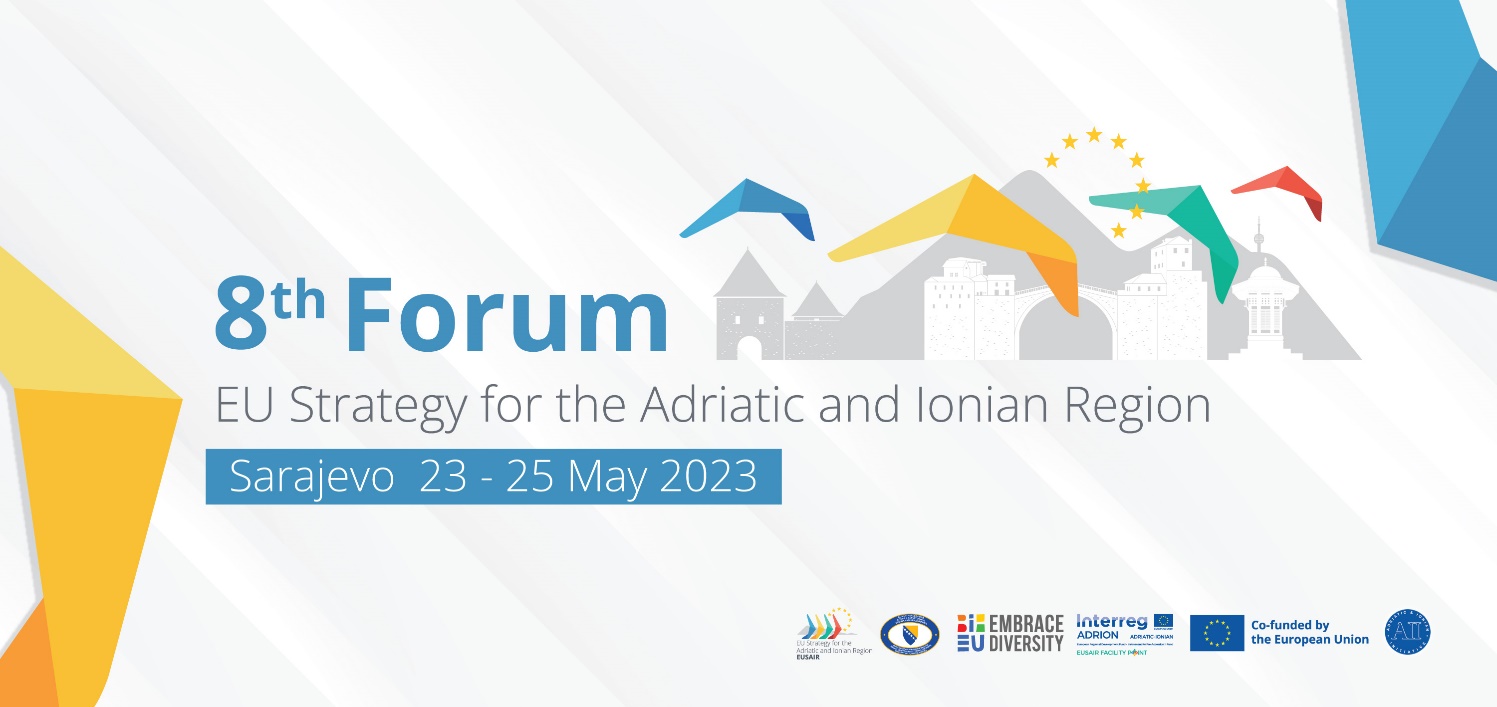 Importance of educated & qualified work force for sustainable tourism
EUSAIR region
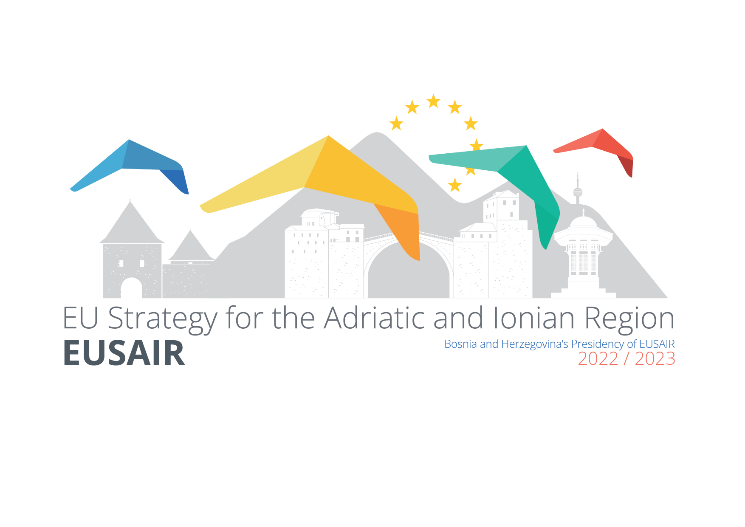 Current situation and status across the EUSAIR region
There is a desperate need for workforce in tourism industry:
Partly because of Covid as many employees have shifted to other industries by not trusting the big come back of tourism industry. No loyalty also implies no trainings or lack of trainings.
Existing workforce is shifting between countries 
We are forced to import working force mainly from Nepal, Sri Lanka, Kenya.

 We lack awareness of education from  secondary schools , hospitality schools - tourism in general
 We have an extremely number of incoming students -  due to lack of interest 
 Insufficient education of professors - what’s older egg or chicken ?
 Insufficient connection between entrepreneurs and schools
 Outdated school materials and low new trends follow up 
 “Old school teachers”
 No common language with generation Z
Who should learn what, from whom and how?
Enhance Training and Education: Invest in training programs and educational initiatives to develop a skilled workforce. Collaborate with educational institutions to offer specialized courses or certifications that cater to the needs of the industry. This will attract individuals seeking professional growth and increase the pool of qualified candidates.
Career Development Opportunities: Establish clear career paths and provide opportunities for growth within the organization. Offer training programs, mentoring, and job rotation to help employees advance their careers. Demonstrating a commitment to professional development will make the sector more appealing to potential candidates.
Highlight the Industry's Impact: Showcase the positive impact and importance of the tourism and hotel sector in terms of job creation, economic growth, and community development. Raise awareness about the opportunities and rewards that come with working in the industry.
Collaborate with Tourism Associations: Engage with industry associations and organizations to collectively promote the sector and its employment prospects. Collaborative efforts can help attract talent and highlight the benefits of working in the tourism and hotel industry.
Who should learn what, from whom and how?
Work-Life Balance: Promote a healthy work-life balance by implementing flexible working arrangements, providing sufficient time off, and fostering a positive workplace culture. Emphasize the importance of employee well-being to attract individuals seeking a harmonious work environment.
Promote Diversity and Inclusion: Foster a diverse and inclusive work environment that values and respects individuals from different backgrounds and cultures. Embrace diversity in hiring practices and create equal opportunities for all. This will make the sector more attractive to a wide range of candidates.
Embrace Technological Advancements: Incorporate innovative technologies in operations and guest services. Highlight how the industry embraces digitalization and offers opportunities to work with cutting-edge tools and platforms.
KEY NOTE: By implementing these strategies, the tourism and hotel sector can enhance its attractiveness to potential employees, attracting new talent and fostering a skilled and motivated workforce. This should be supported by meaningful employers branding.
Who should learn what, from whom and how?
Introducing flexibility measures is important to support the attractiveness of the tourism and hotel sector for new employment. Flexibility can provide various benefits for both employees and employers, contributing to a more appealing work environment. Here are some flexibility measures that can be implemented:
Flexible Work Schedules: Offer flexible work schedules that accommodate employees' personal needs and preferences. This can include options such as part-time work, job sharing, or flexible hours. Flexible schedules can attract individuals who require a better work-life balance or have other commitments.
Remote Work and Telecommuting: Embrace remote work opportunities, where applicable, allowing employees to work from home or other off-site locations. This flexibility can appeal to those seeking a more flexible and autonomous work environment.
Seasonal Employment and Temporary Contracts: Consider offering seasonal employment opportunities or temporary contracts to cater to individuals who prefer shorter-term commitments. This can be particularly attractive for students, freelancers, or individuals looking for specific time-bound experiences.
Who should learn what, from whom and how?
Cross-Training and Skill Diversification: Encourage cross-training and skill diversification among employees, enabling them to perform a variety of roles within the tourism and hotel sector. This flexibility can enhance employees' versatility and provide them with a broader range of career options.
Leave Policies: Establish generous leave policies, including vacation time, parental leave, and personal leave. Providing adequate time off and ensuring employees can take breaks when needed contributes to their well-being and job satisfaction.
Flexible Compensation and Benefits Packages: Explore flexible compensation and benefits options, such as customizable benefits packages or wellness programs. Allowing employees to tailor their compensation and benefits to their individual needs and preferences can enhance job satisfaction and attractivenes.
Training and Upskilling Opportunities: Provide opportunities for continuous training and upskilling, allowing employees to develop new skills and expand their knowledge base. Offering flexibility in terms of learning opportunities and career development can attract individuals looking for growth and advancement.
KEY NOTE: By incorporating flexibility measures, the tourism and hotel sector can demonstrate its commitment to employee well-being, work-life balance, and individual needs. This, in turn, can make the sector more appealing and help attract and retain top talent.
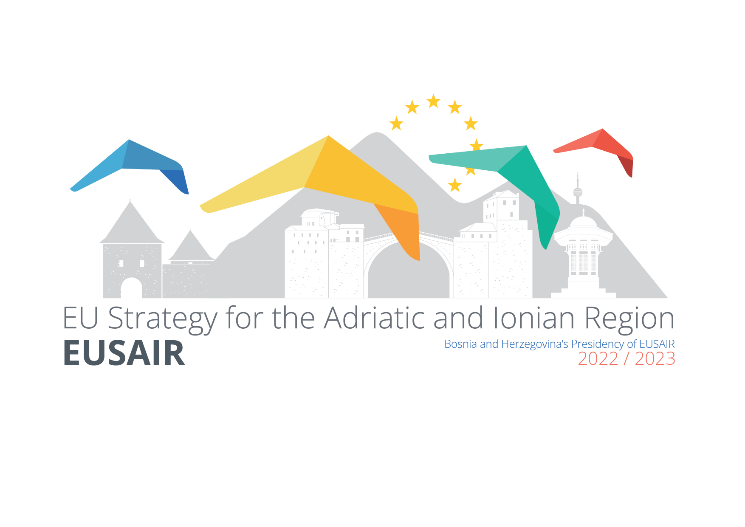 Thank you for your attention!